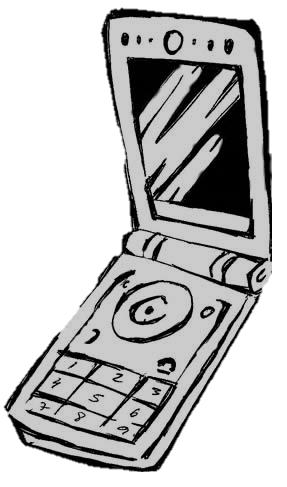 PRODUÇÃO
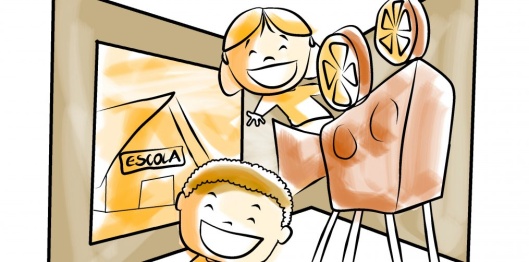 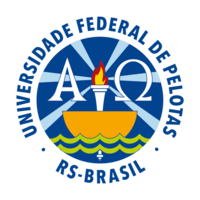 [ como executar seu filme ]
Kelly Demo Christ
Cinema e Audiovisual - UFPEL
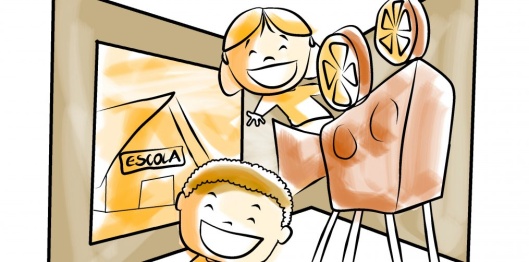 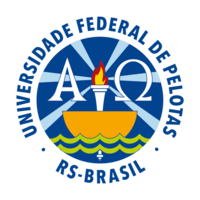 * Produtor executivo* Diretor de produção* Platô (produtor)
Viabilizam a produção (adaptações)
_________________
Organizam tudo para a direção
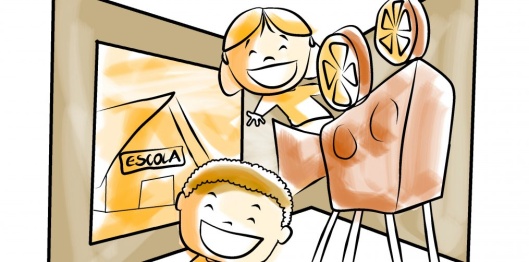 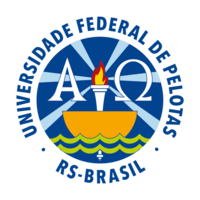 PRODUTOR EXECUTIVO
Viabiliza as ideias dos diretores
Decupagem técnica (onde ficam listados todos os gastos de um filme)
Autorizações
Como conseguir dinheiro? Como conseguir o que seu filme precisa?
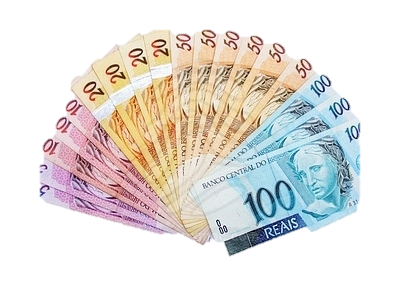 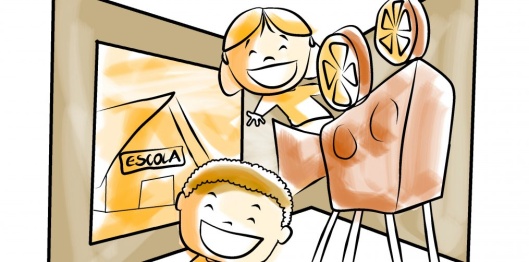 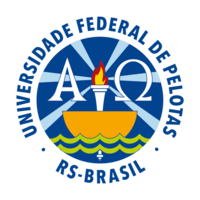 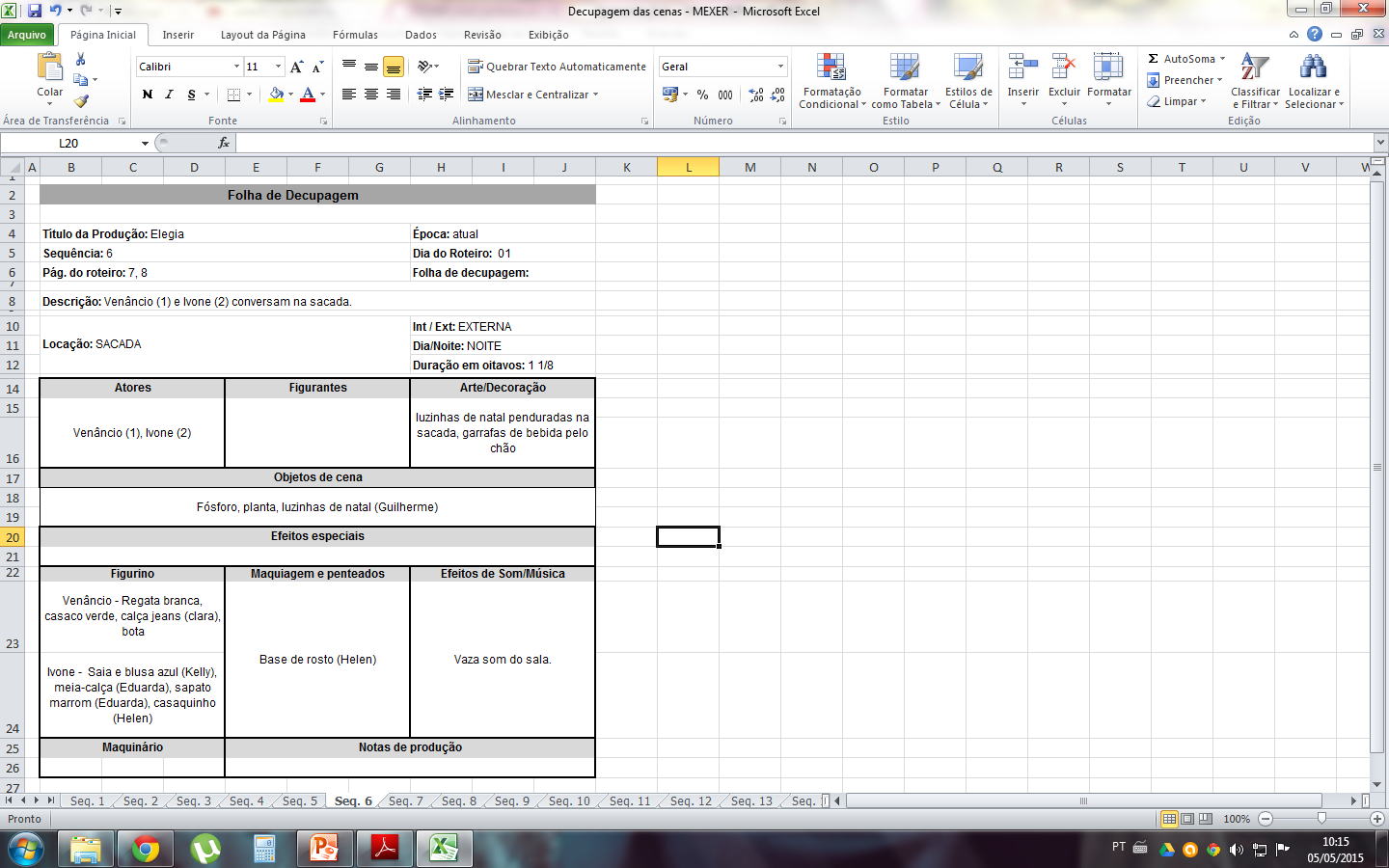 Folha dedecupagem
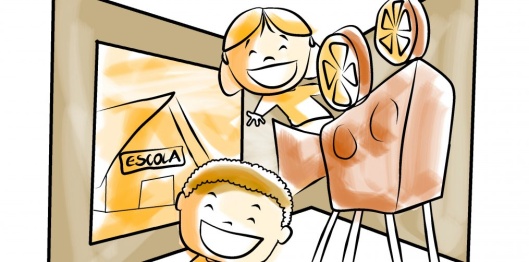 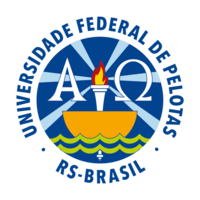 DIRETOR DE PRODUÇÃO
Organização do plano de filmagem
Confirmar com equipe, atores, ver a previsão do tempo (quando necessário)
Ordem do dia (junto com o diretor)
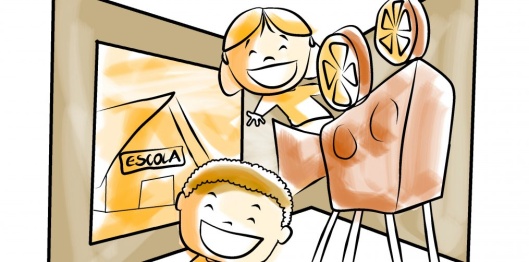 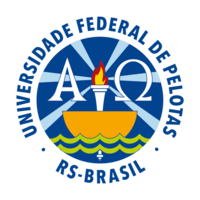 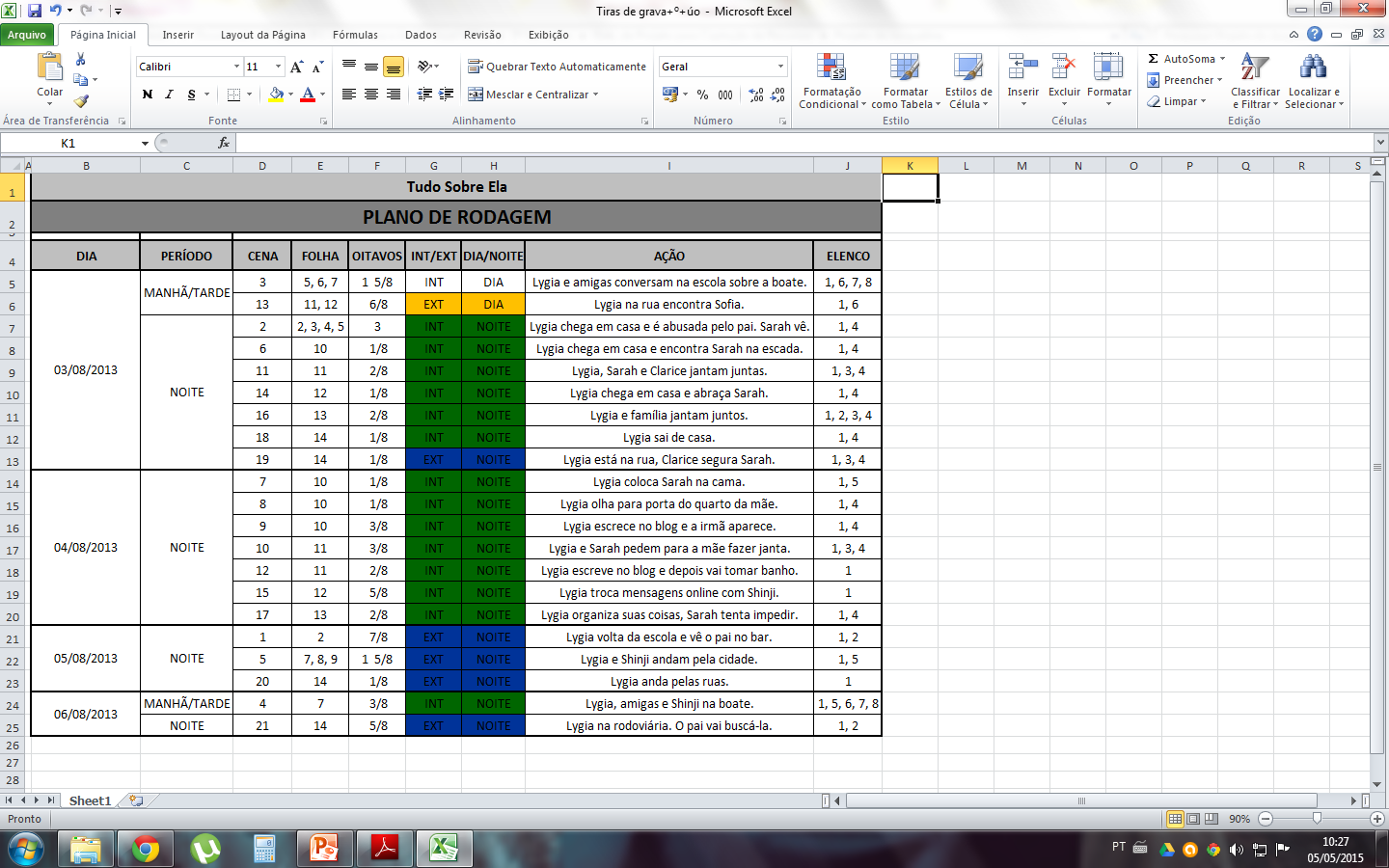 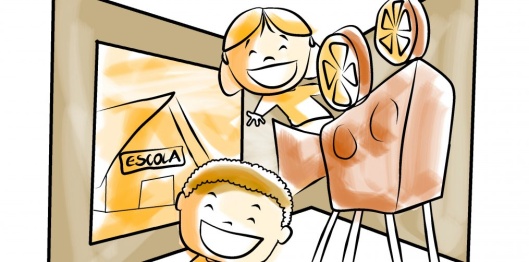 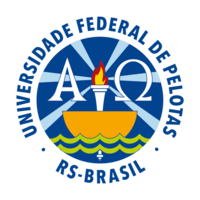 PLATÔ / PRODUTOR
Assume o set
Responsável pelo “local”
Manter o set em ordem, cuidar do tempo para cada função
Conforto dos atores (comida, infraestrutura)
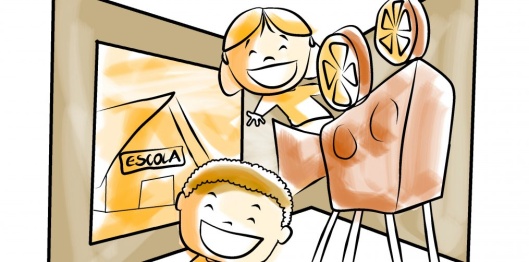 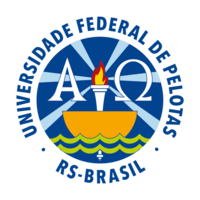 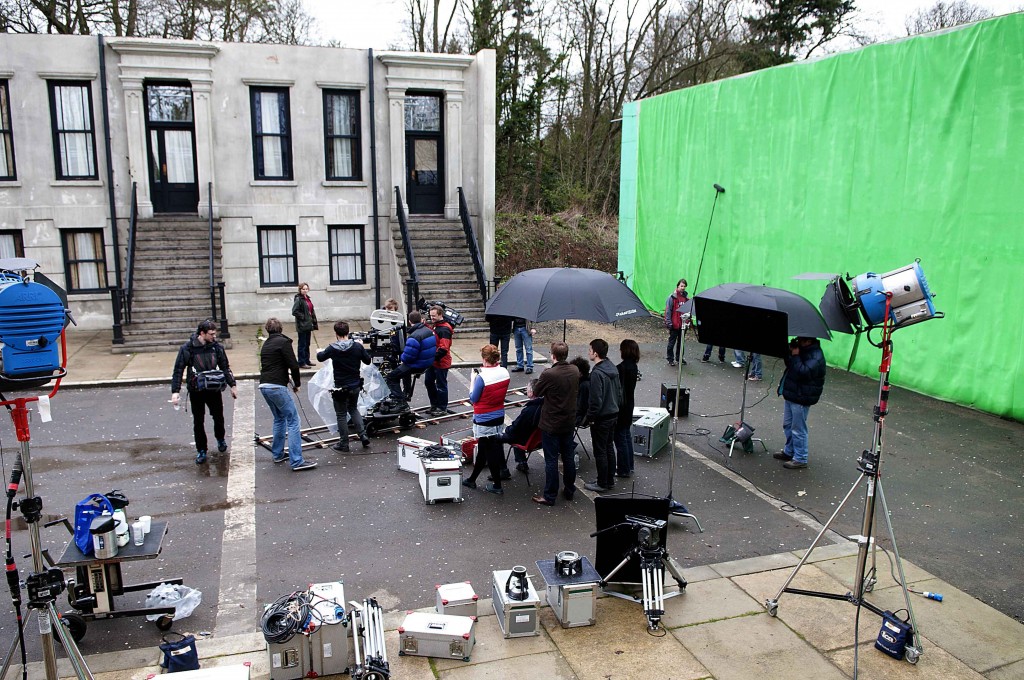